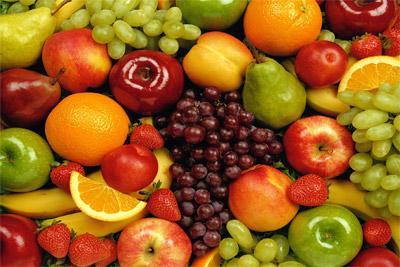 Лекция № 1:
Значение и особенности плодоводства
2
Главные технологические пути интенсификации плодоводства:
подбор ограниченного числа высокоценных сортов;
применение сортов типа спур (природных карликов);
использование вегетативно размножаемых подвоев с регулируемой силой роста;
уплотненно-строчное размещение деревьев в насаждениях, соответствующее силе роста сортоподвойных сочетаний и системе формирования малогабаритных крон (плоских, уплощенных, сферических);
применение технологии формирования, не допусками сильной обрезки в молодом возрасте, способствующей раннему вступлению в плодоношение;
разработка и внедрение промышленных технологий, основанных на комплексной механизации технологических процессов;
повышение технологической дисциплины, обеспечивающей своевременное квалифицированное и полное выполнение рекомендованных технологий по уходу за садами.
3
Тенденции развития зарубежного плодоводства
Мировое производство плодов, ягод и столового винограда составляет около 120 млн. т в год.
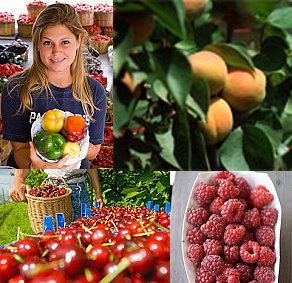 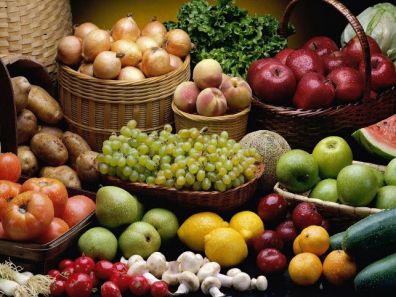 На одного человека приходится около 35 кг
Мировые объемы производства фруктов в расчете на душу населения (кг):
4
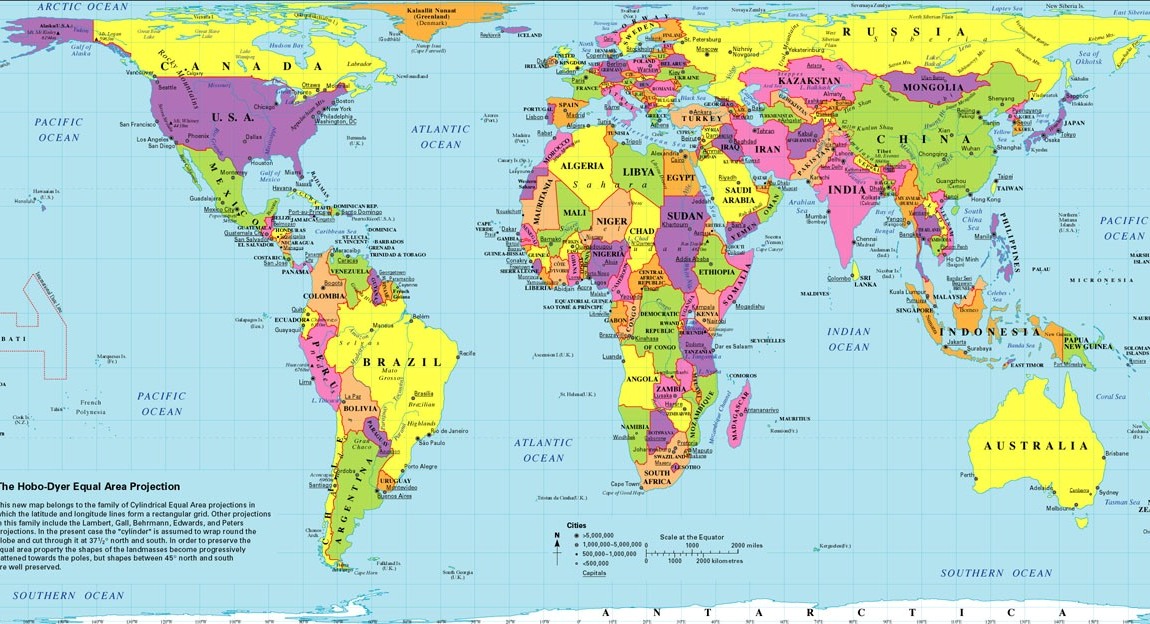 5
Рейтинг плодовых культур по объемам мирового производства
1 место
6
Рейтинг плодовых культур по объемам мирового производства
1 место
2 место
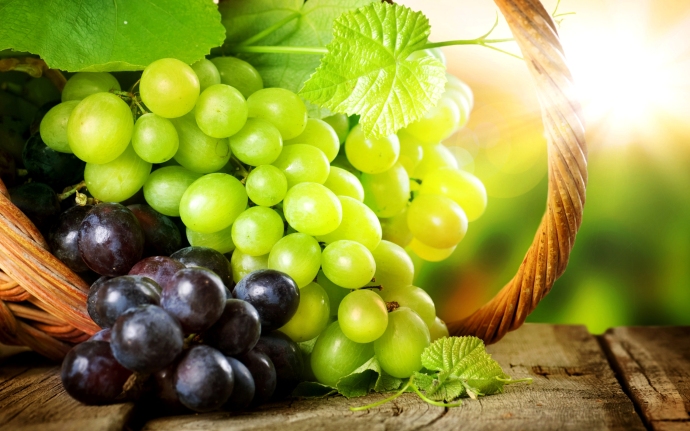 7
Рейтинг плодовых культур по объемам мирового производства
1 место
2 место
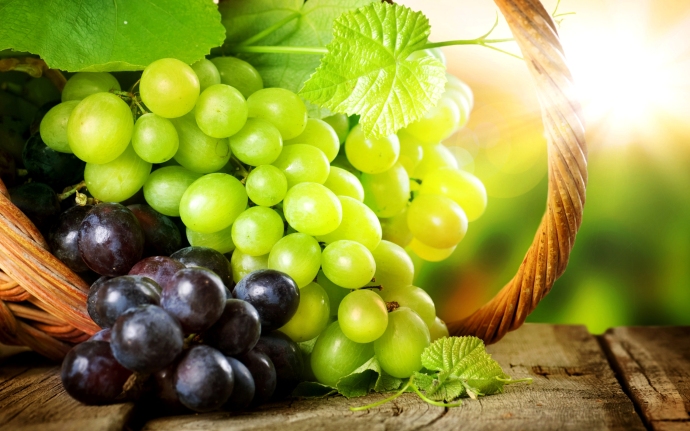 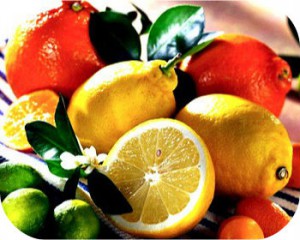 3 место
8
Рейтинг плодовых культур по объемам мирового производства
1 место
2 место
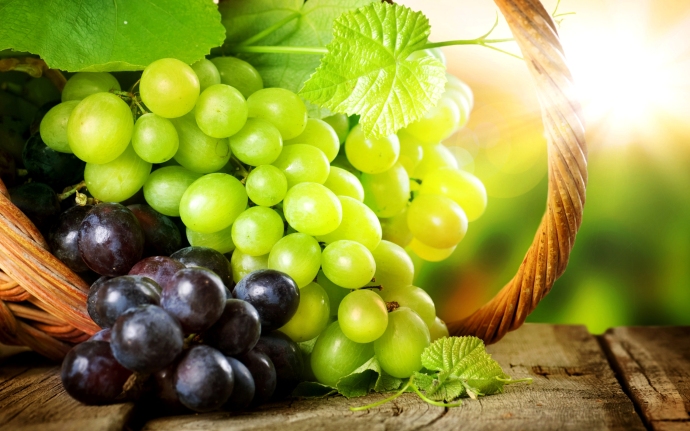 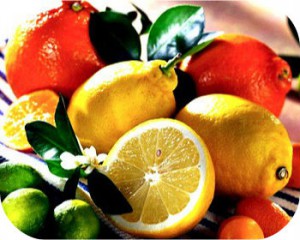 3 место
4 место
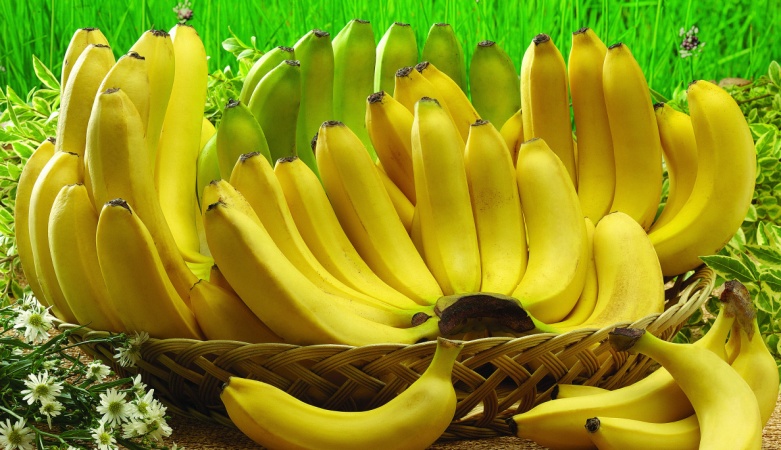 9
Рейтинг плодовых культур по объемам мирового производства
1 место
2 место
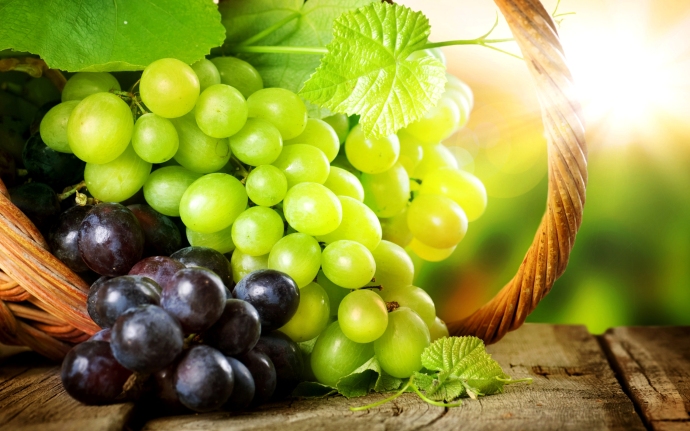 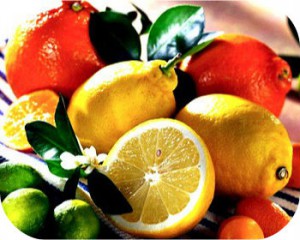 3 место
4 место
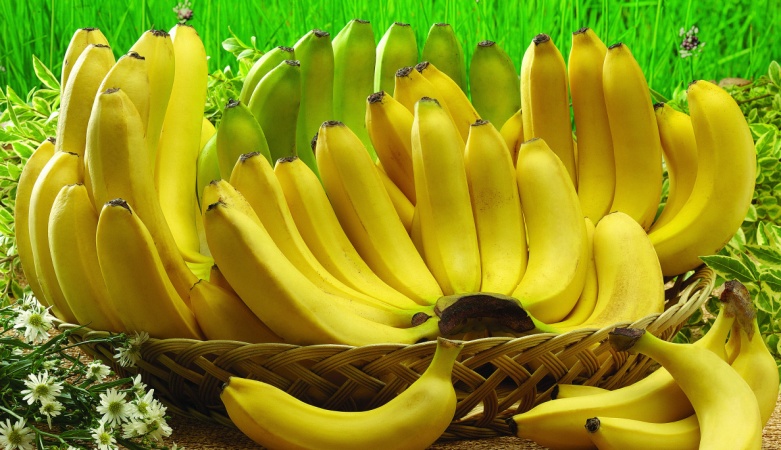 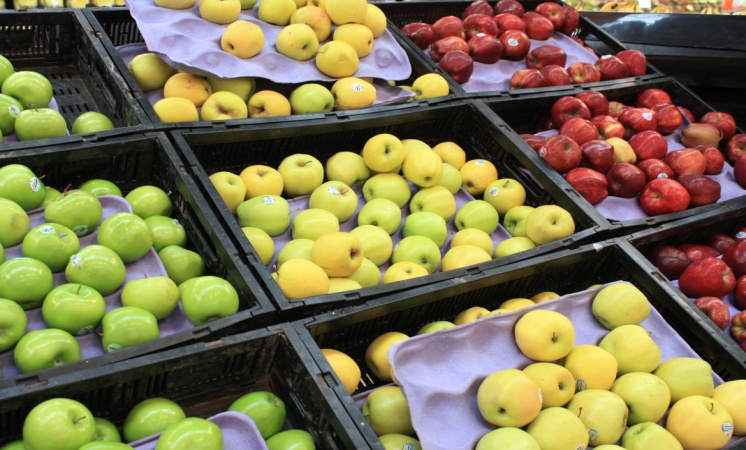 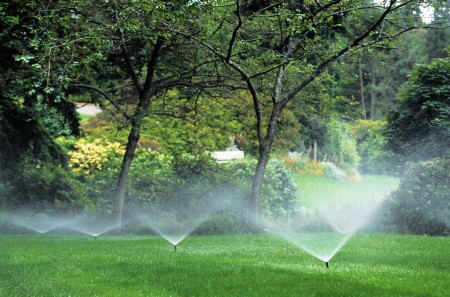 10
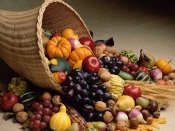 Многие районы нашей страны отличаются благоприятным сочетанием тепла и влаги, что позволяет получать урожай плодов при орошении 250-450 ц/га,  без орошения – 120-150 ц/га
11
Наиболее распространенные сорта яблок
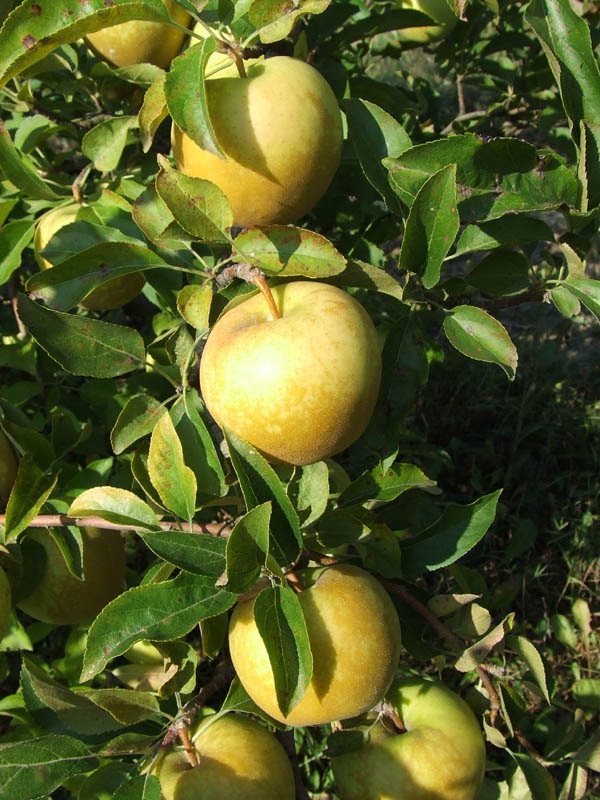 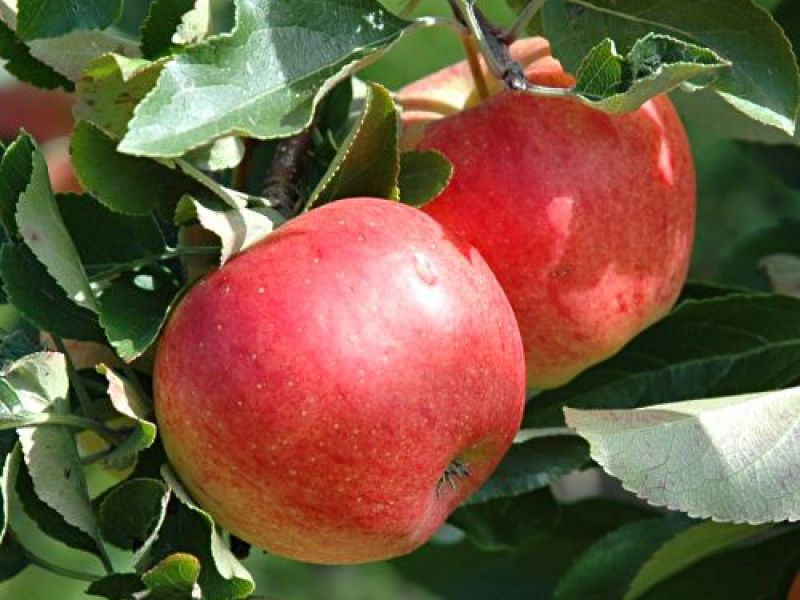 Делишес Спур
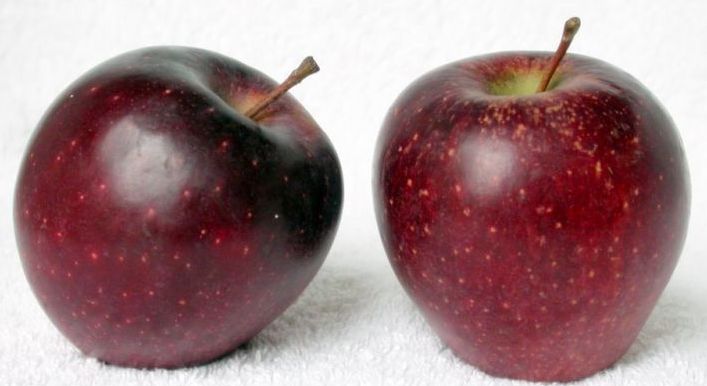 Голден Делишес
Ред   Делишес
12
Наиболее распространенные сорта яблок
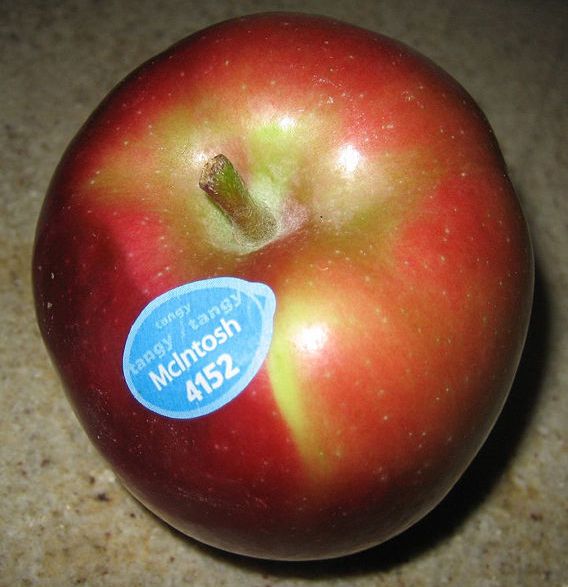 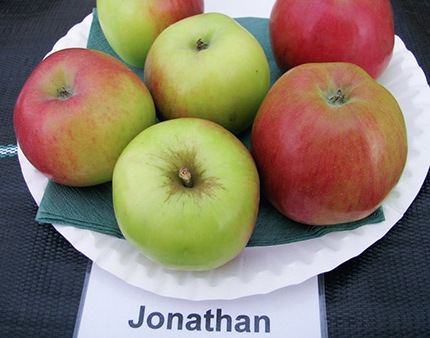 Джонатан
Мекинтош
13
Интенсификация плодоводства  осуществляется на основе использования максимум продуктов ассимиляции на образование плодов, и минимума – на рост древесины.

   Достигается это путем использования в основном карликовых и полукарликовых вегетативно размножаемых подвоев.
14
Основные факторы интенсификации производства плодовых насаждений
увеличение плотности посадки (до 1800-2000 шт. на 1 га) скороплодных сортов яблони на слаборослых подвоях;

 в районах достаточного увлажнения и при орошении в засушливых условиях применяется залужение междурядий;

 в районах недостаточного увлажнения или при неблагоприятном распределении осадков по фенофазам плодовых растений широко применяется орошение;

 большое внимание уделяется применению минеральных удобрений, главным образом азота и калия на фоне рациональных систем содержания почвы и орошения;

 особое внимание уделяется формированию, механизированной обрезке деревьев и механизированному сбору плодов.
15
Луговые сады
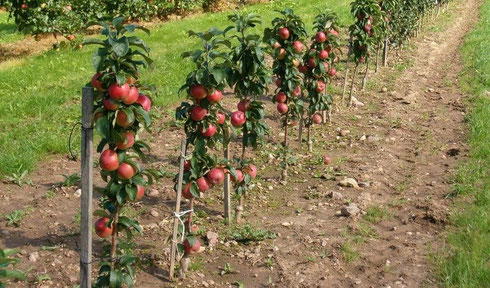 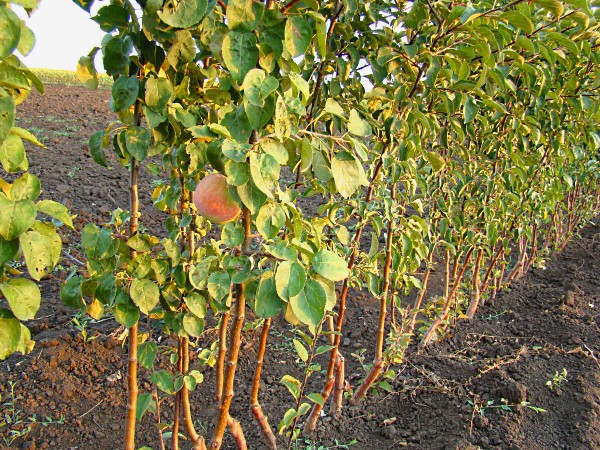